Advanced 3D Motion Prediction for Video BasedDynamic Point Cloud Compression
Li Li, Zhu Li, Vladyslav Zakharchenko, Jianle Chen, Houqiang Li
University of Missouri, Kansas City
Futurewei Technologies American Media Lab
University of Science and Technology of China
Email: lizhu@umkc.edu
Outline
Introduction
Related works
Proposed algorithms
Motivation
Geometry-based motion prediction
Auxiliary-information-based motion prediction
Experimental results
Conclusion and future work
p.2
Introduction
Point cloud media format is becoming more and more popular due to its potential to be widely used
6-DOF virtual reality: point cloud object
Auto driving: point cloud scene

The point cloud is with both geometry information and attribute information
Geometry information is (x, y, z) to
 indicate the position of the point
Attribute information can be (r, g, b) 
or reflectance
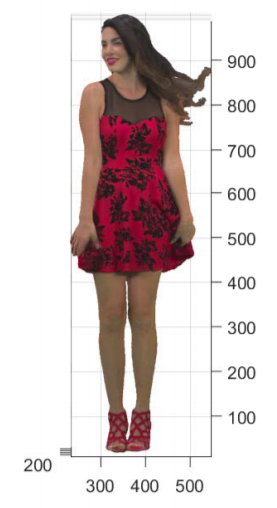 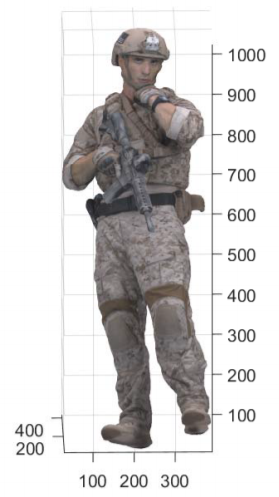 p.3
Introduction
The point cloud can be divided into static point cloud and dynamic point cloud
The dynamic point cloud is basically composed of several frames of the static point cloud

The size of the dynamic point cloud can be very large
30 static point cloud per second
One million points per static point cloud
30 and 24 points for the (x, y, z) and (r, g, b)
Overall, the size can be as large as 180Mbytes/s

Therefore, there is an urgent need to compress the point cloud especially the dynamic point cloud efficiently
p.4
Related works
The current methods to compress the DPC can be roughly divided into two groups:
the 3-D based method 
the 2-D video based method

The 3-D based method
Perform motion estimation and motion compensation in 3-D space
3-D motion estimation and motion compensation are very challenging
The DPC may have various points in different frames
These points do not have explicit correspondence
Feature matching problem/ICP-based motion compensation
The compression efficiency of the 3-D based method is still limited due to the fixed cube size and the limitation of ICP
p.5
[Speaker Notes: Bi-prediction and weighted prediction can also be used to better improve the coding efficiency.]
Related works
The 2-D based method
Project the point cloud into 2-D videos and then compress using the mature video compression standard such as HEVC
A simple solution is to project the point cloud to the six faces of a cubic
It may lead to the lose of a number of points due to occlusion
It may also cause the quite serious un-smoothness of the geometry

The state-of-the-art 2-D based method
Project the point cloud to a cube patch by patch and all the patches are organized into a video to compress
The winner of the MPEG call for proposal for the dynamic point cloud compression
Video-based point cloud compression (V-PCC)
p.6
[Speaker Notes: One summary report on ICME challenge on LF image compression reveals that the pseudo sequence based methods show better …]
Video-based point cloud compression
Patch generation: a point cloud is divided into multiple patches by projecting to its bounding box


An initial clustering of the point cloud is 
first obtained by associating each point with 
the face having the most similar normal
The cluster is then refined by updating the 
index of each point based on its normal and 
the normal of the nearest neighbors
Finally, the patches are extracted by 
applying a connected component extraction 
procedure
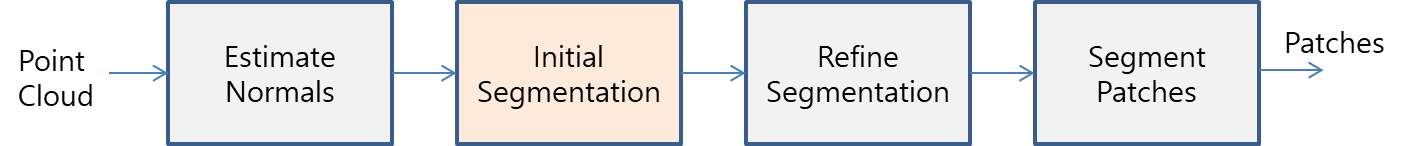 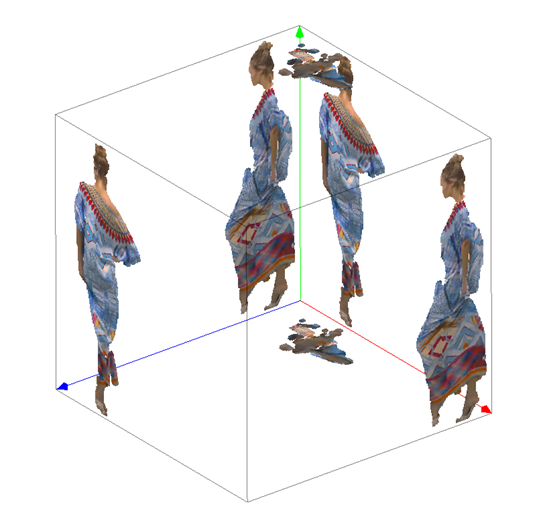 p.7
Video-based point cloud compression
Patch packing





Patch padding
Push-pull background filling
Global method
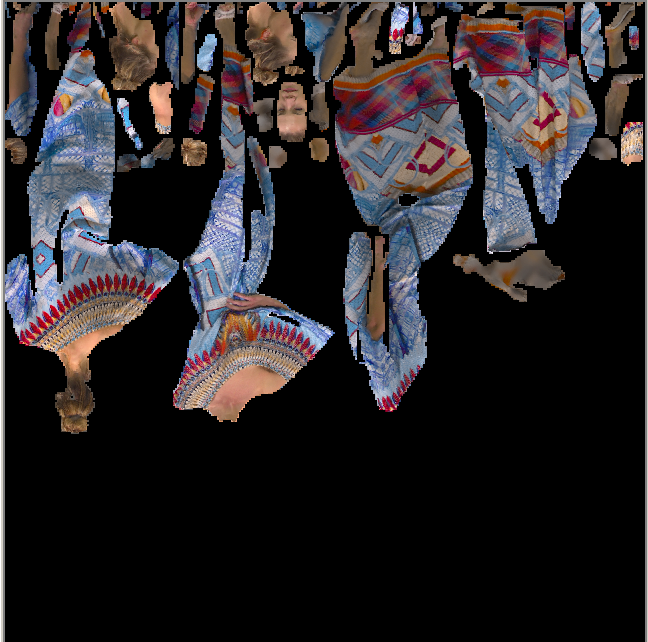 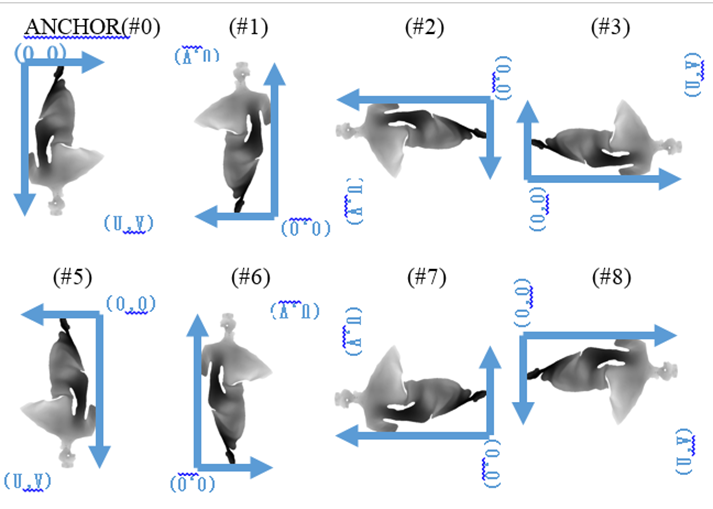 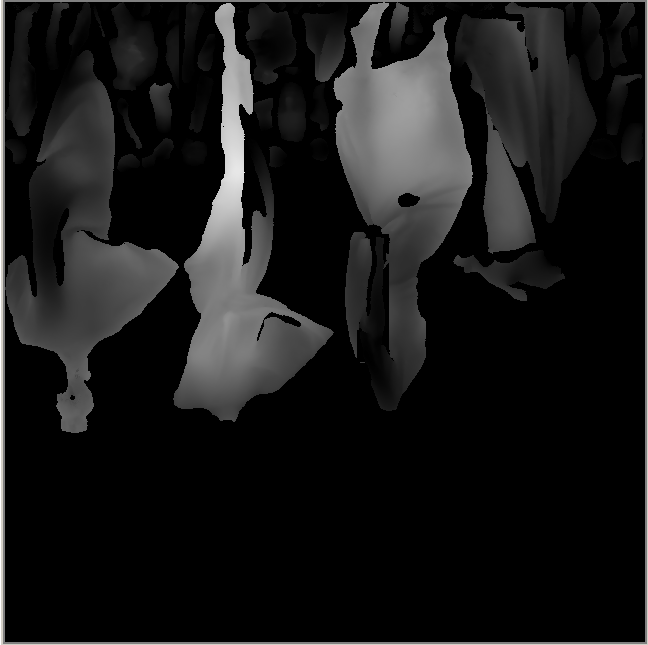 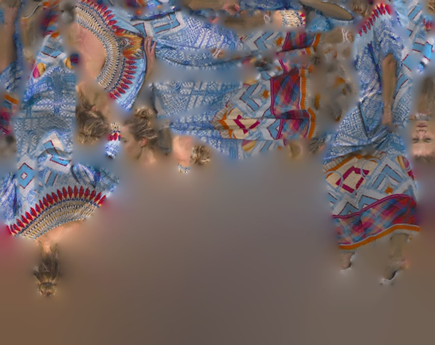 p.8
Video-based point cloud compression
Auxiliary information: indicate the occupancy
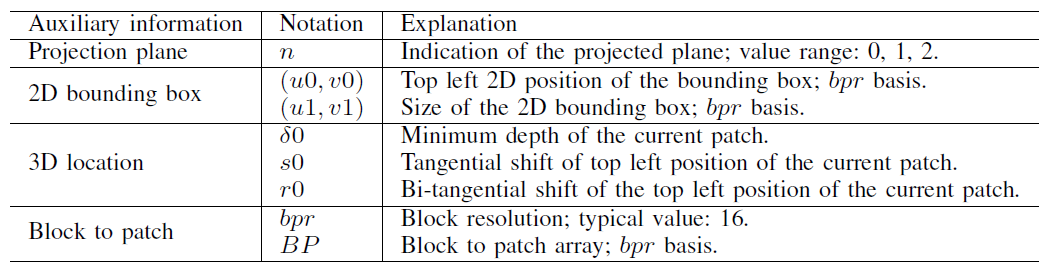 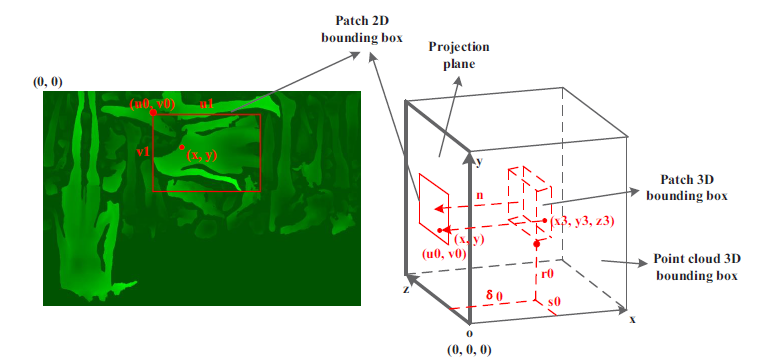 p.9
Motivation
The patches may be put in totally different positions in various frames (Green squares)
The current video codec may be unable to find a good motion vector for each block in this case
The geometry is encoded before the attribute, we can use the geometry to derive a better motion vector for attribute
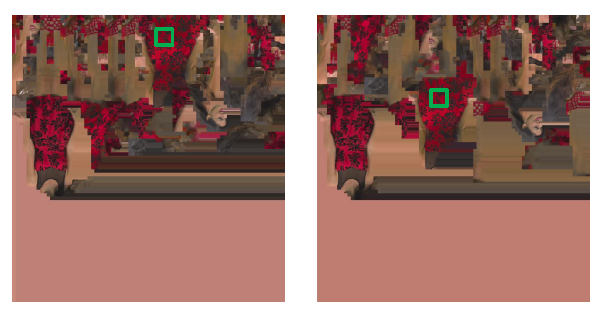 p.10
General 3D to 2D motion model
Given the 3D motion and the 3D to 2D correspondence, we can derive the 2D motion
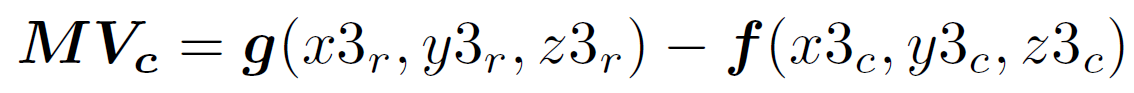 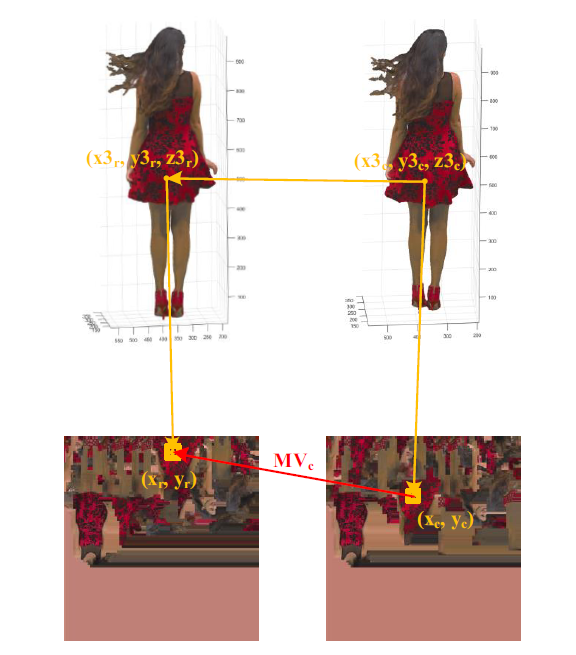 p.11
Geometry-based motion prediction
In the V-PCC, we know the 3D-to-2D correspondence but do not know the 3D motion
We assume the current frame and the reference frame will not change seriously


The problem is that (x3c,y3c,z3c) may not
have a corresponding 2D point, we perform 
motion estimation which will increase the 
encoder and decoder complexity
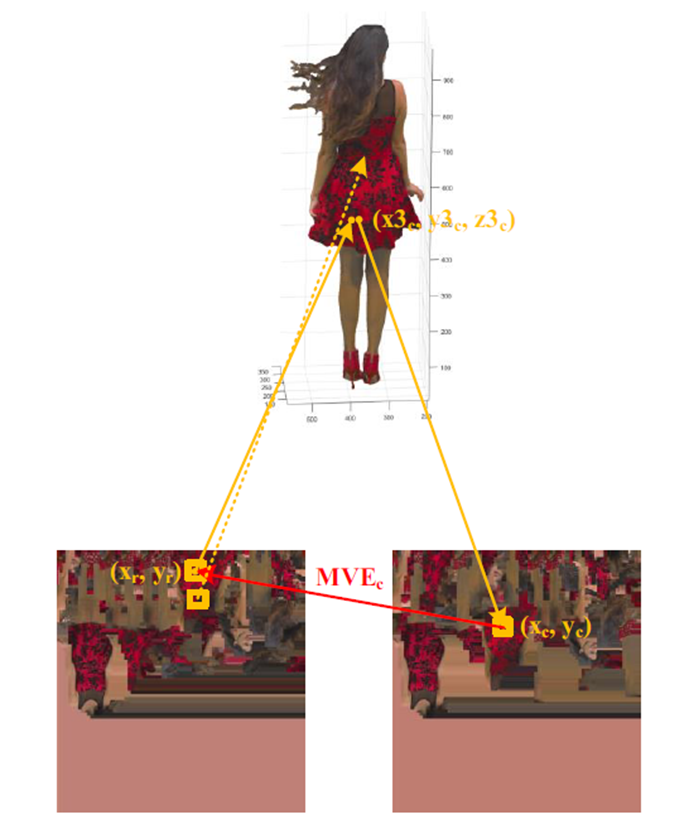 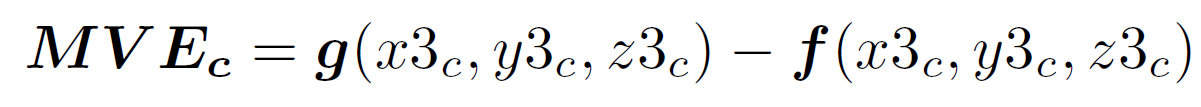 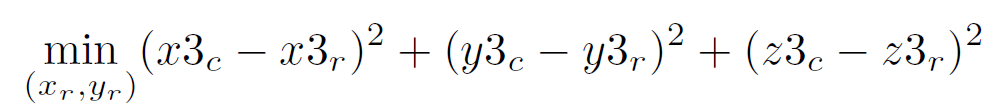 p.12
Auxiliary information based motion prediction
The previous method has the following two disadvantages
The high encoder and decoder complexity
It can only apply to the attribute
The auxiliary information based motion prediction
The auxiliary information basically provides the coarse geometry
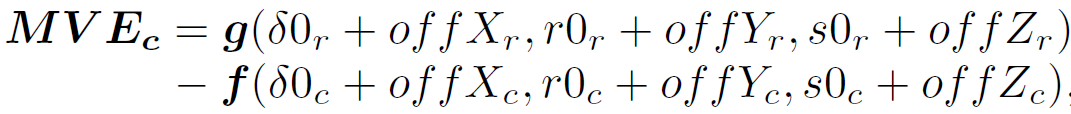 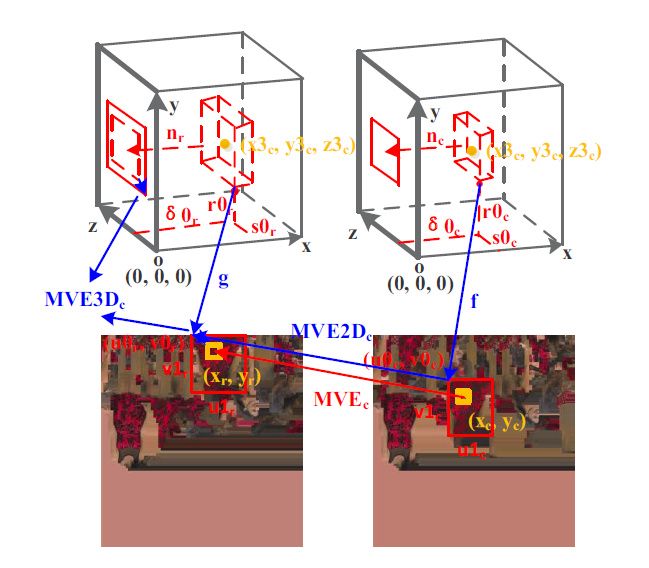 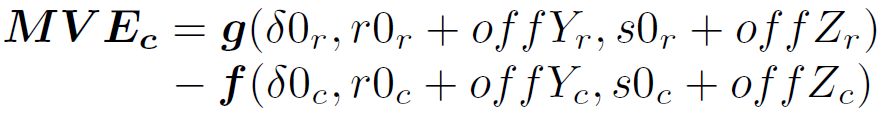 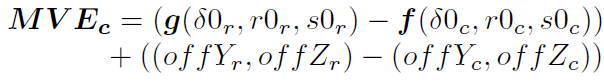 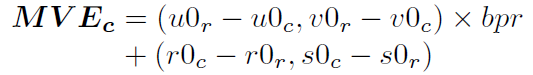 p.13
Normative or Non-normative
Normative
Add the derived MV as a MVP candidate








Non-normative
Add the derived MV as the MV start candidate
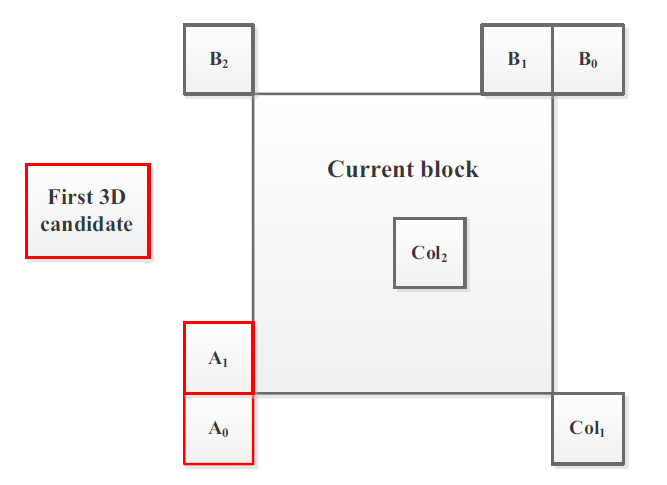 p.14
Experiments setup
The proposed algorithm is implemented in the V-PCC reference software and the corresponding HEVC reference software
We test the all the dynamic point clouds defined in the common test condition including loot, redandblack, soldier, queen, longdress
For the geometry, both point-to-point is point-to-plane are used
For the attribute, the qualities of the luma, Cb, and Cr are considered
p.15
Experimental results on the overall scheme
Overall scheme results
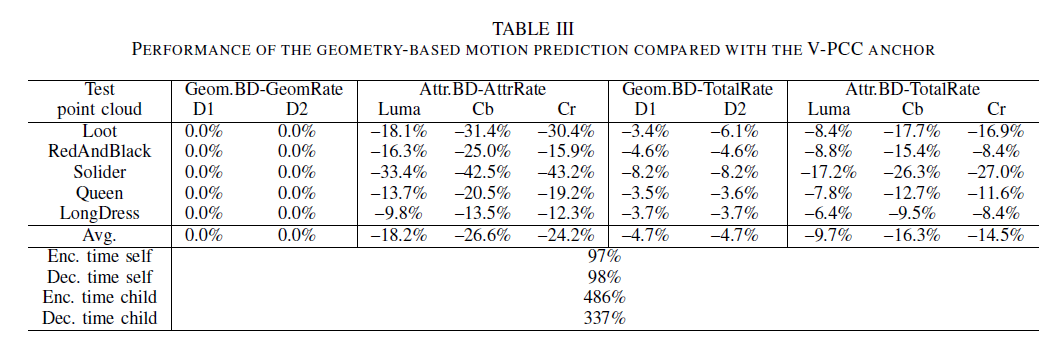 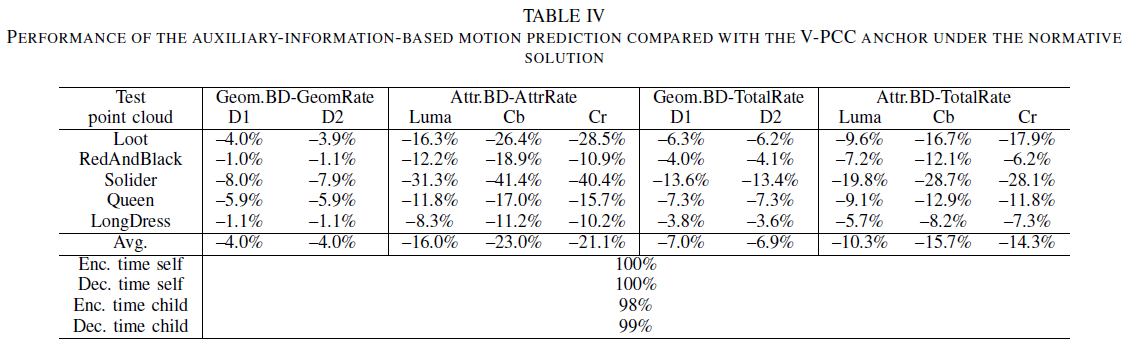 p.16
Performance Analysis
Intra blocks reduce significantly
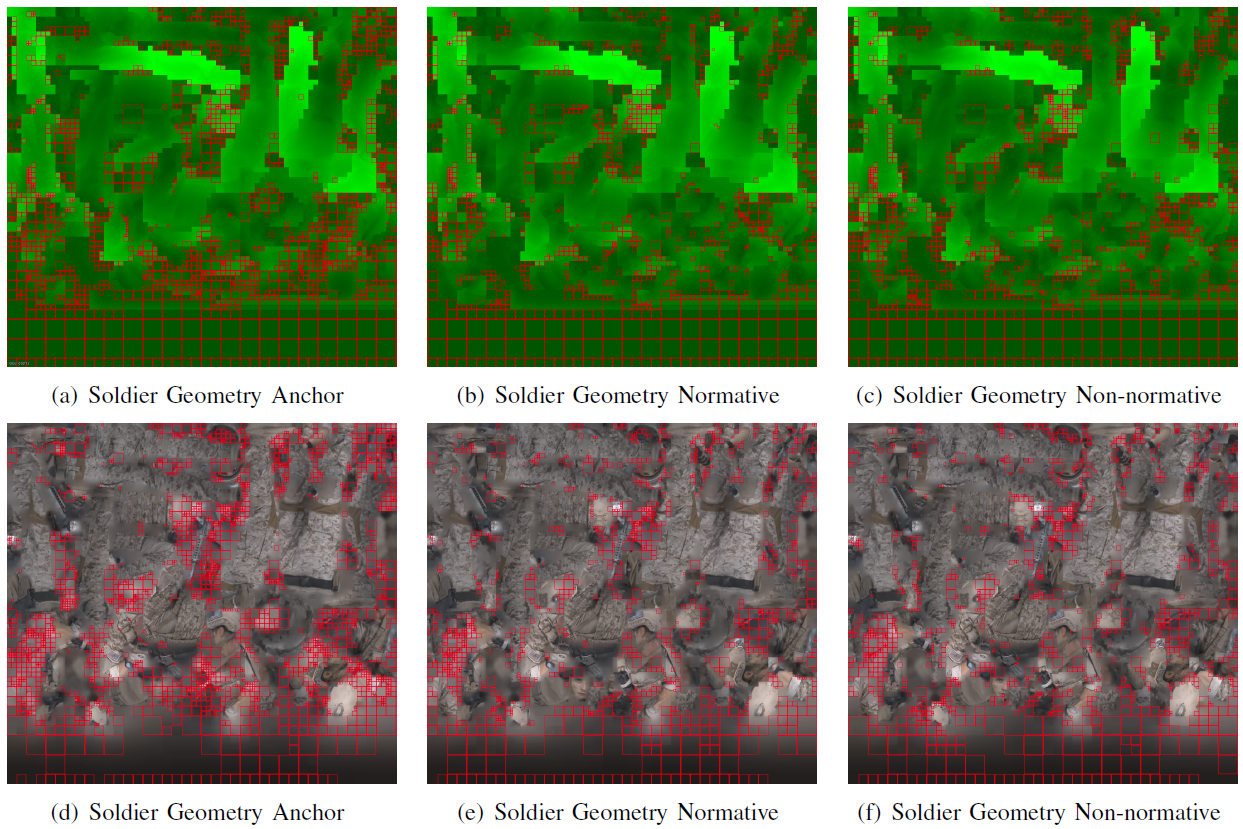 p.17
Subjective quality
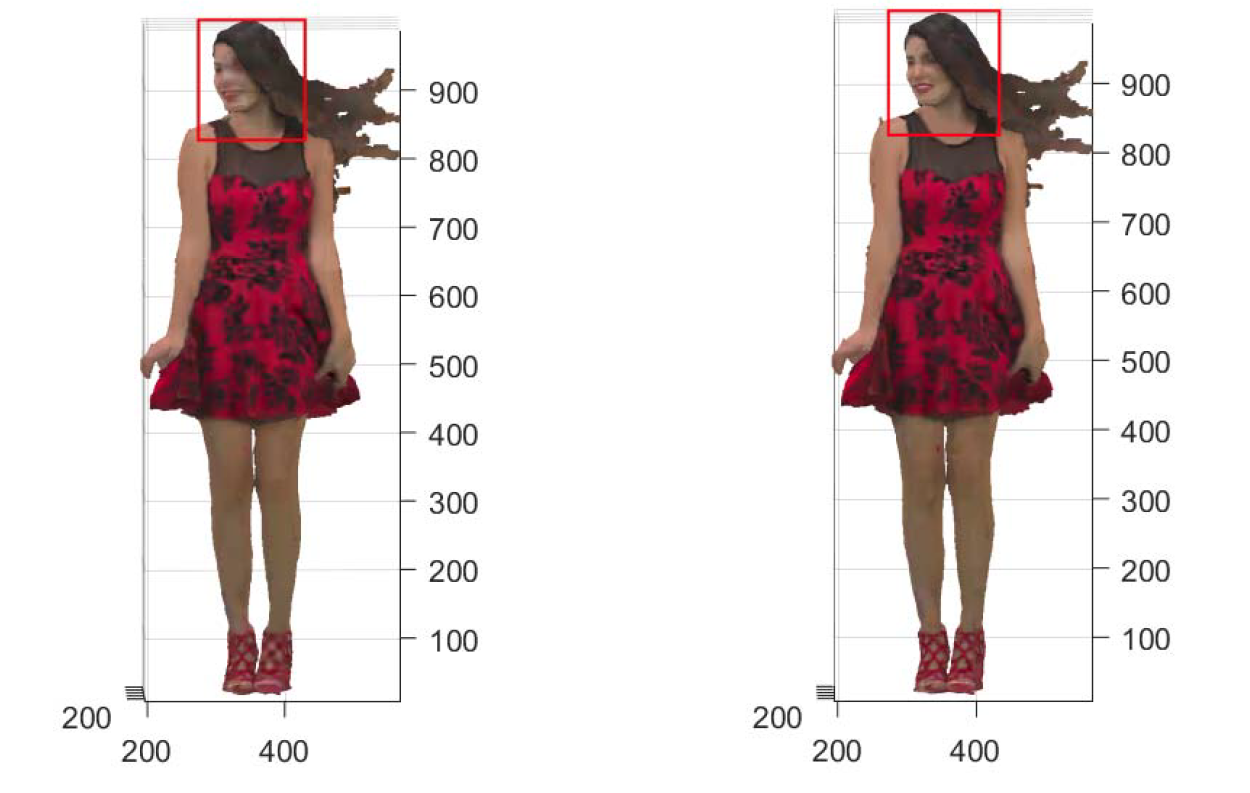 p.18
Subjective quality
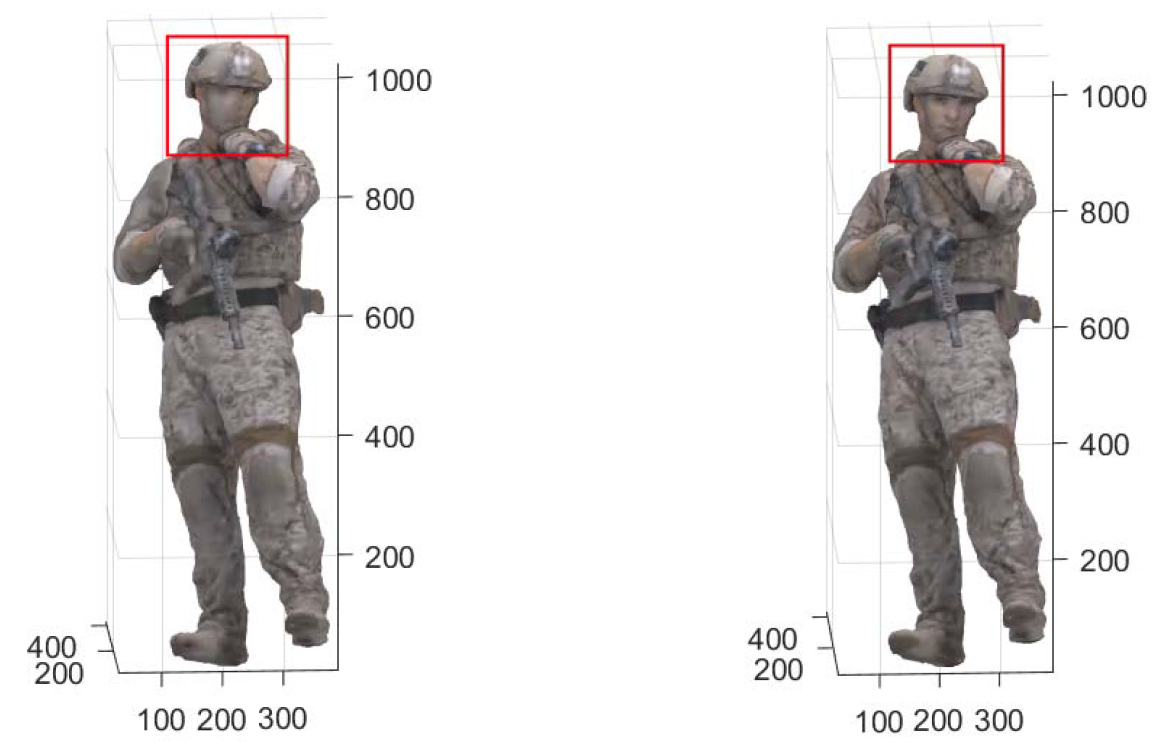 p.19
Conclusion
We propose using the geometry or auxiliary information to derive a better motion vector predictor to deal with the patch inconsistency problem in V-PCC
We propose a general 3D to 2D motion model
We propose a geometry based method
High complexity
Apply only to the attribute
We propose an auxiliary information based method
Low complexity
Apply to both the geometry and attribute

Significant bitrate savings are achieved using the proposed methods
p.20
Thank you!